Краевой семинар для учителей информатики и ИКТ 
«Опыт работы по обучению информатике и ИКТ 
в рамках реализации ФГОС: лучшие практики»
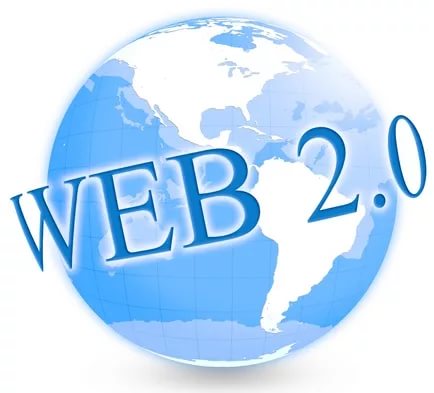 «Применение online-сервисов при реализации дидактических приемов на уроках информатики»
Муниципальное образование Брюховецкий район
МБОУ СОШ №13 ст. Новоджерелиевской
учитель информатики и математики 
Бородина Ирина Васильевна
11.08.2017 г.
ПИРАМИДА ОБУЧЕНИЯ
Возможности online-сервисов для создания «облака слов»
«Облако слов» («облако тегов») – это визуальное представление каких-либо ключевых слов, словосочетаний, текста, ссылок на различные интернет-ресурсы.
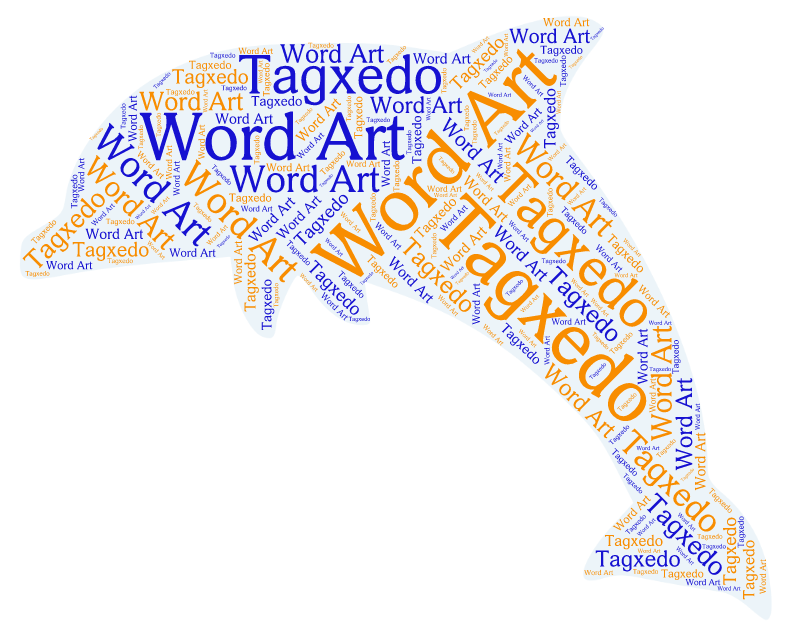 Сервис Tagxedo (http://www.tagxedo.com)Стартовая страница
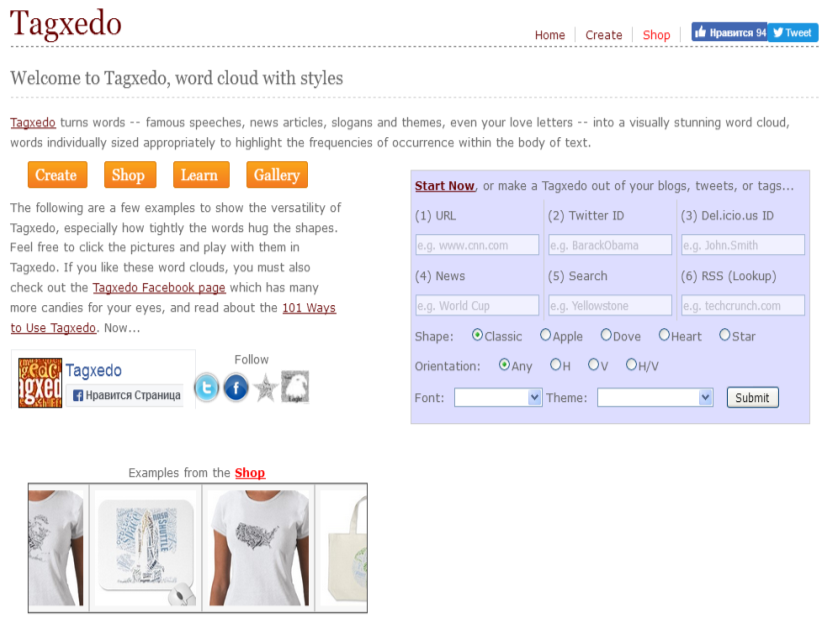 Редактор создания «облака слов»
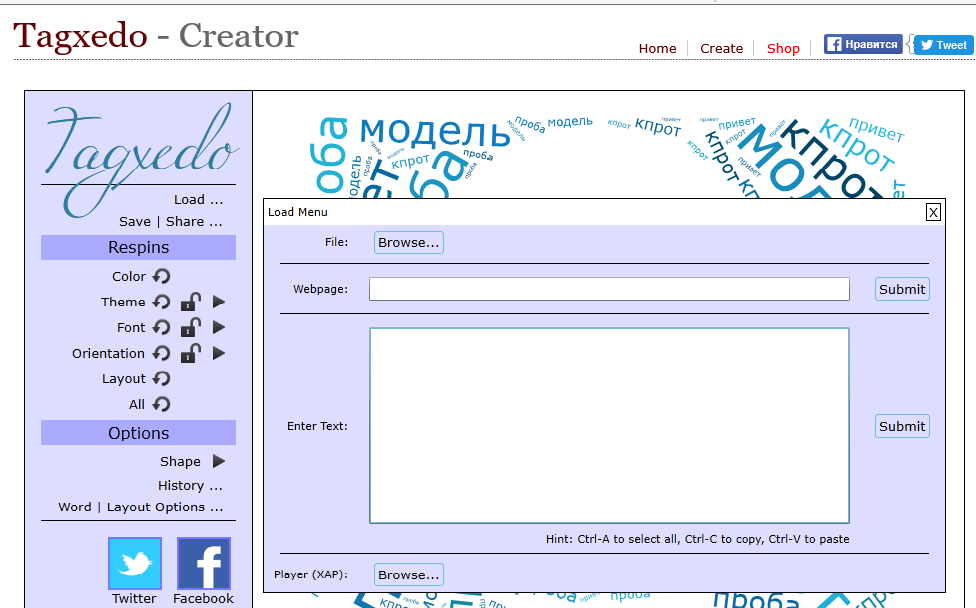 Сервис Word Art (Tagul),  http://www.wordart.com) Стартовая страница
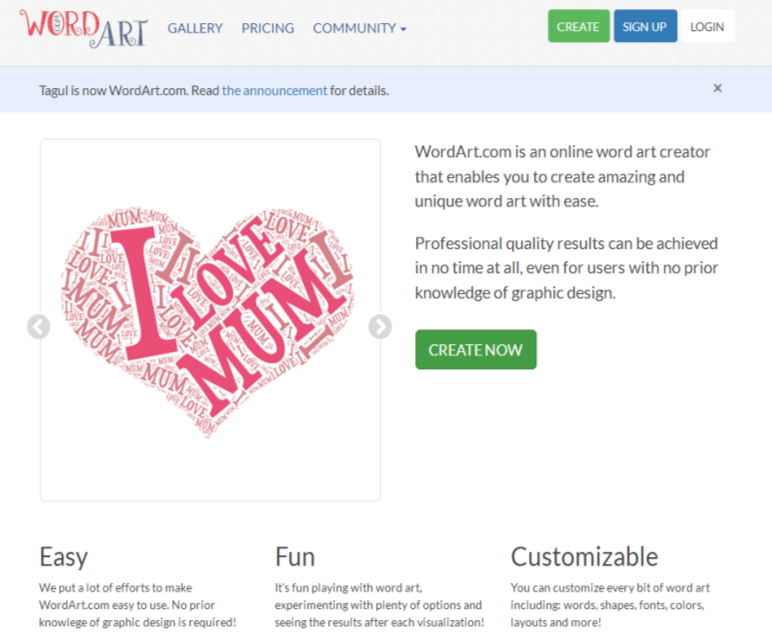 Регистрация
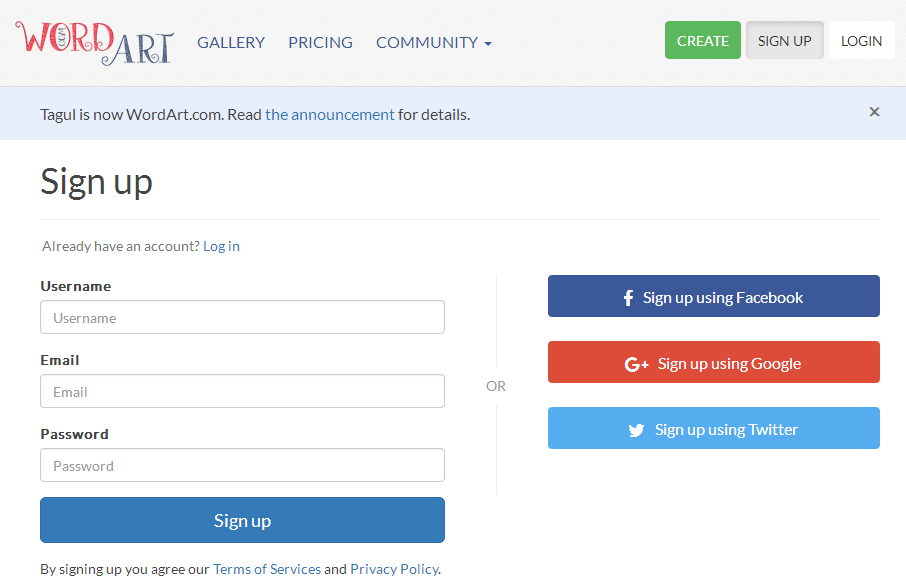 Редактор создания «облака слов»
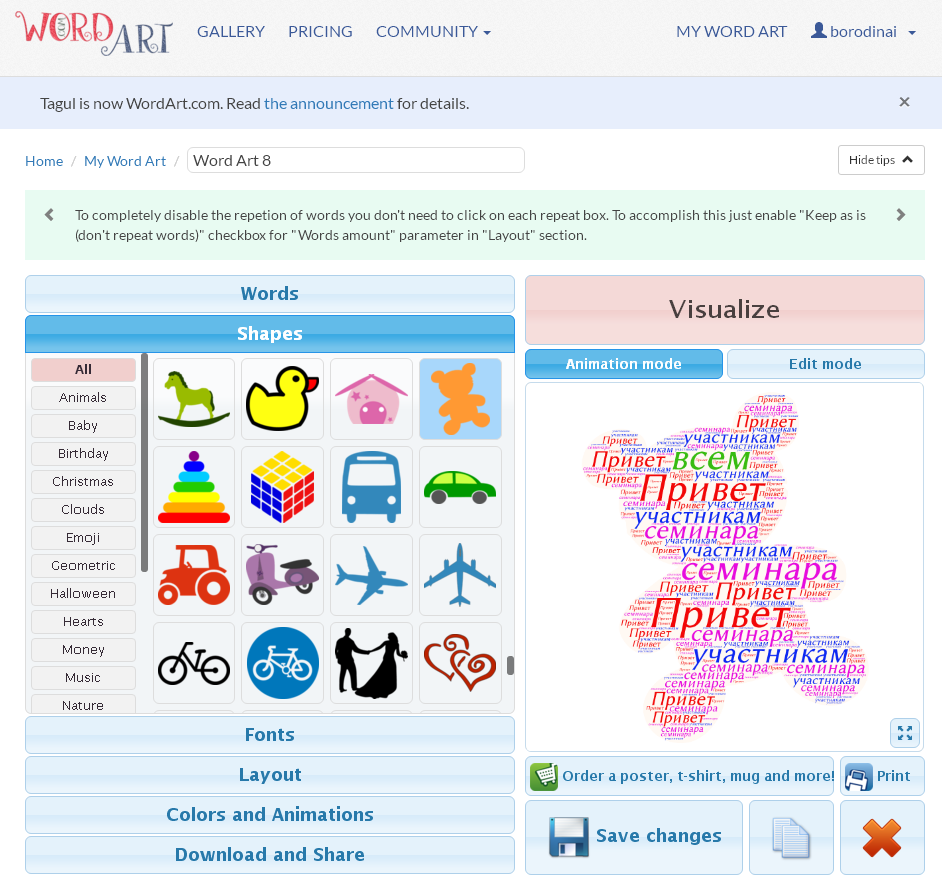 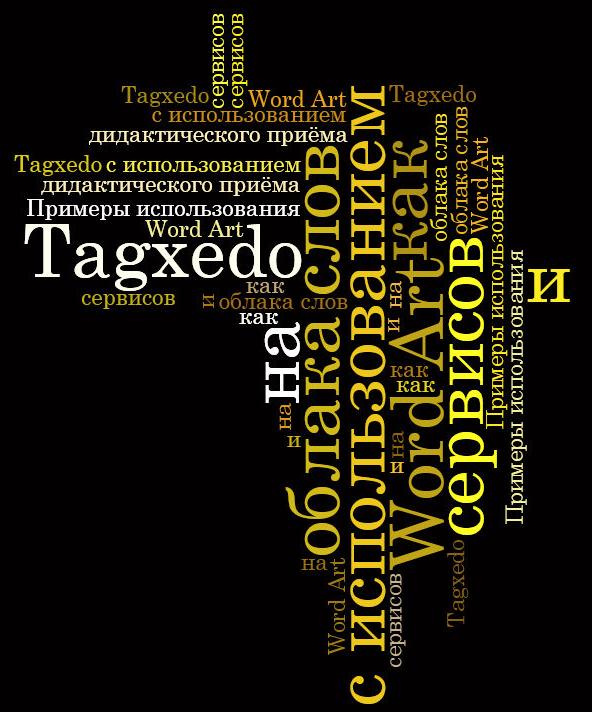 1. Постановка темы урока. Мотивация учебной деятельности учащихся
Сформулировать тему урока
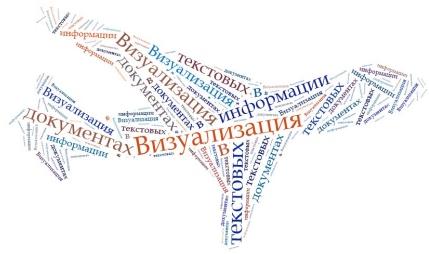 Тема урока «Визуализация информации в текстовых документах» (7 класс).
1. Постановка темы урока. Мотивация учебной деятельности учащихся
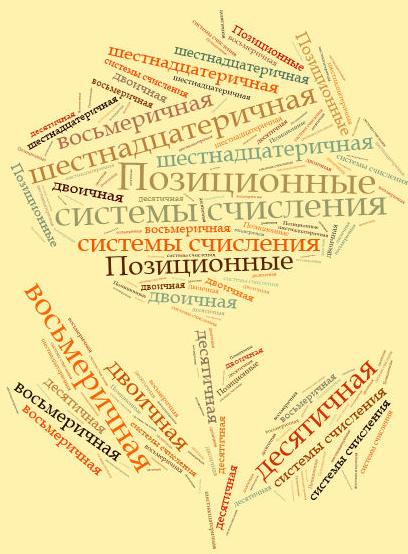 Определить тему урока и самые распространенные системы счисления
Тема урока  «Позиционные системы счисления» и системы счисления: 10-ная, 2-ная, 8-ная и 16-ная (8 класс).
1. Постановка темы урока. Мотивация учебной деятельности учащихся
Прочитать главный вопрос
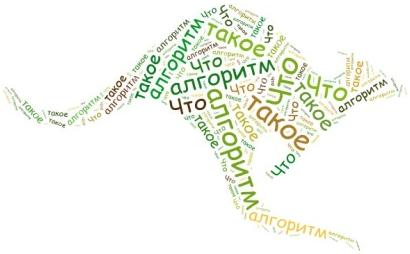 Вопрос «Что такое алгоритм?»  к  уроку по теме «Что такое алгоритм» (6 класс).
1. Постановка темы урока. Мотивация учебной деятельности учащихся
Постановка проблемного вопроса
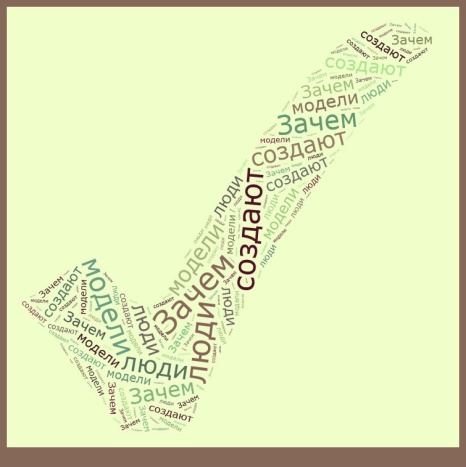 Проблемный вопрос 
«Зачем люди создают модели?» к уроку по теме «Модели объектов и их назначение» 
(6 класс).
2. Актуализация знаний
Приём «лови термин»
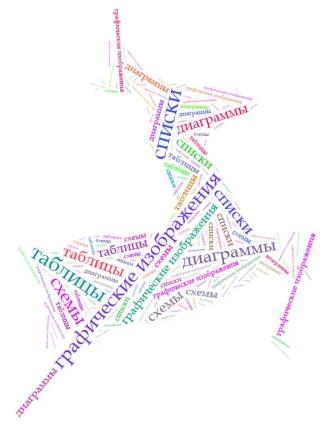 Назвать знакомые понятия и объяснить значения используемых слов.
Основные понятия: списки, таблицы, диаграммы, схемы, графические изображения к уроку по теме «Визуализация информации в текстовых документах» (7 класс).
2. Актуализация знаний
Найти названия компьютерных клавиш на английском языке и правильно их произнести на русском языке.
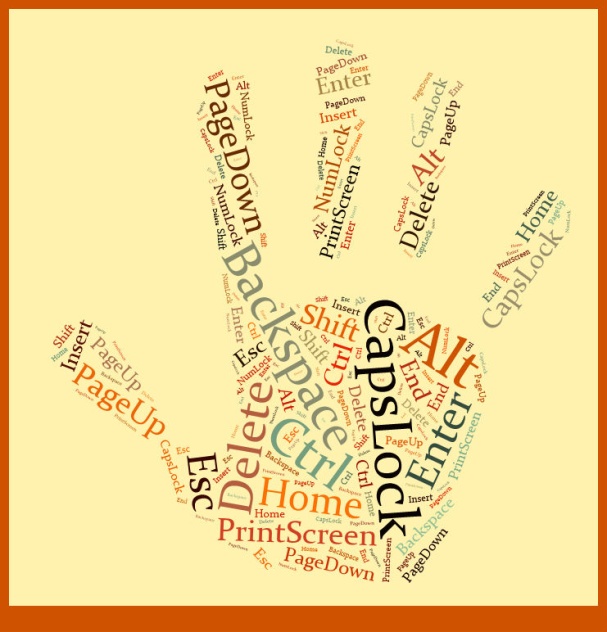 Записаны названия 15-ти компьютерных клавиш: Alt, CapsLock, Ctrl, Backspace, Delete, End, Enter, Esc, Home, Insert,  NumLock, PageDown, PageUp, PrintScreen, Shift  к уроку по теме «Ввод информации в память компьютера» (5 класс).
3. Первичное усвоение новых знаний
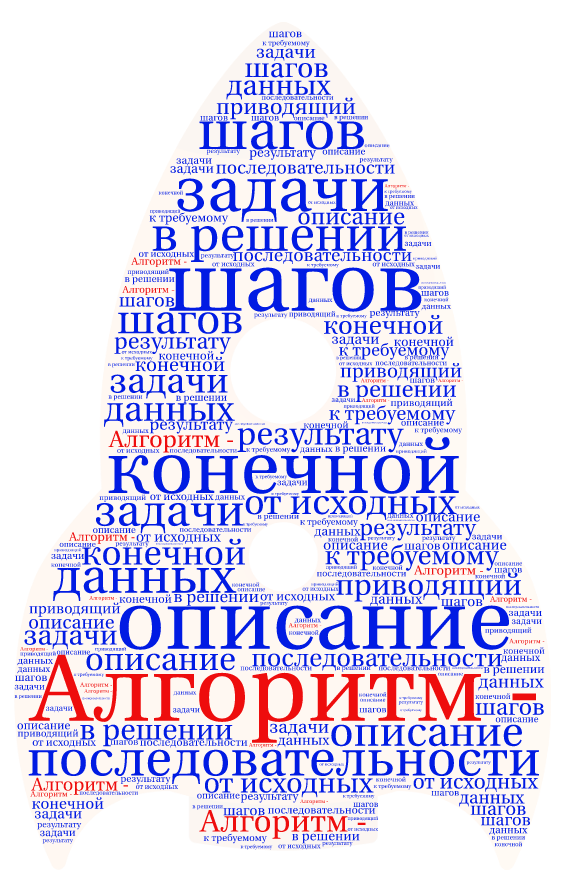 Восстанови определение. «Облако-выручалочка»
Определение: «Алгоритм – описание конечной последовательности шагов в решении задачи, приводящий от исходных данных к требуемому результату»
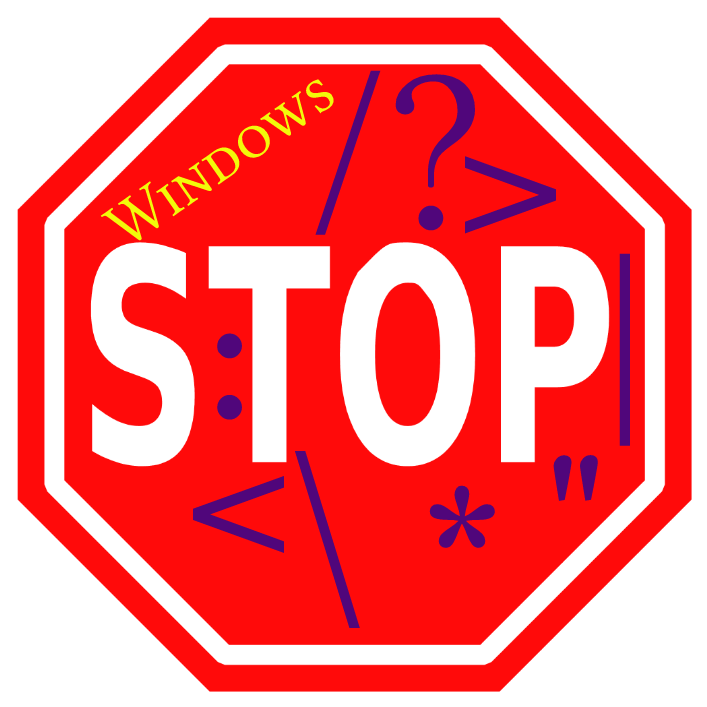 3. Первичное усвоение новых знаний
«Облако-выручалочка» к уроку по теме «Файлы и файловые структуры» 
(вопрос «Какие символы запрещено использовать в имени файла?»).
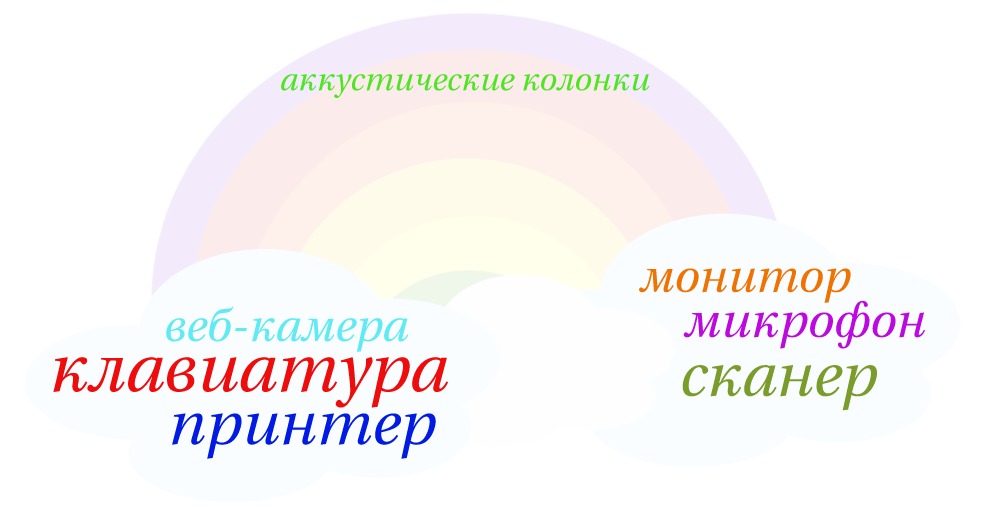 4. Закрепление и систематизация знаний
Сопоставить устройство и вид информации, с которым оно работает.
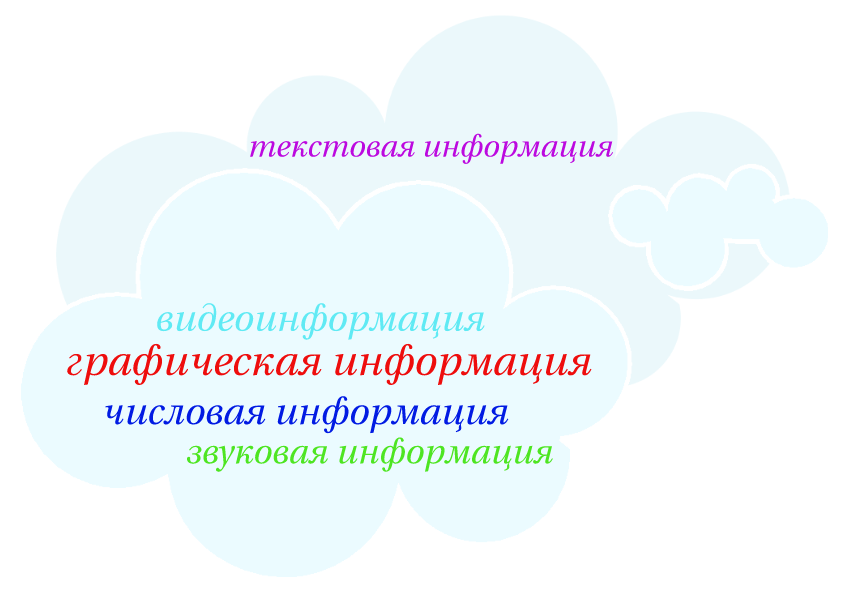 Облака слов к уроку по теме «Компьютер – универсальная машина для работы с информацией»
(5 класс).
4. Закрепление и систематизация знаний
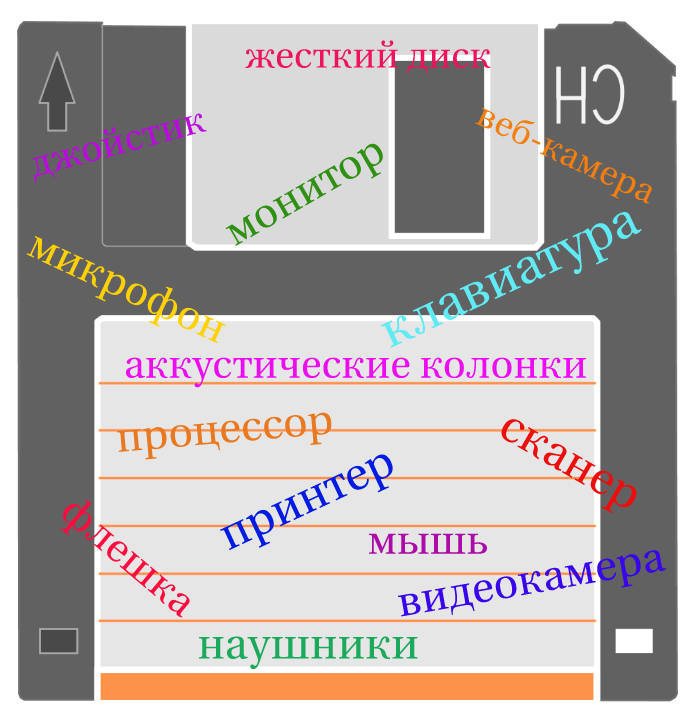 Работа в группах.
Определить количество устройств ввода (вывода) информации, назвать и обосновать ответ.
«Найди лишнее слово» и аргументируй свой ответ.
5. Контроль усвоения, обсуждение допущенных ошибок и их коррекция
Работа в парах. Составить отношения между величинами.
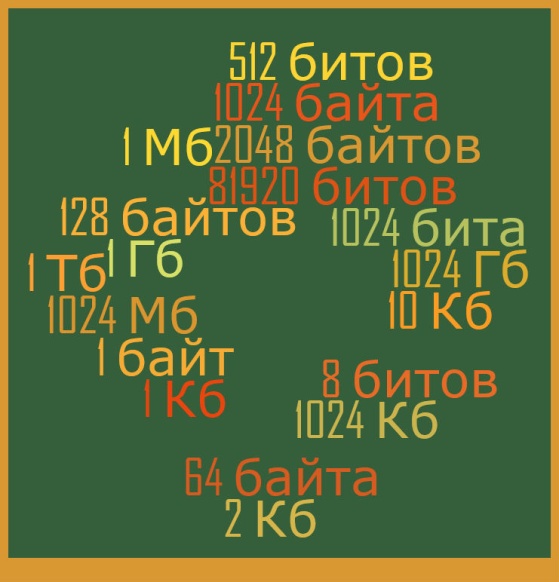 Облако слов к уроку по теме «Единицы измерения информации» (7 класс).
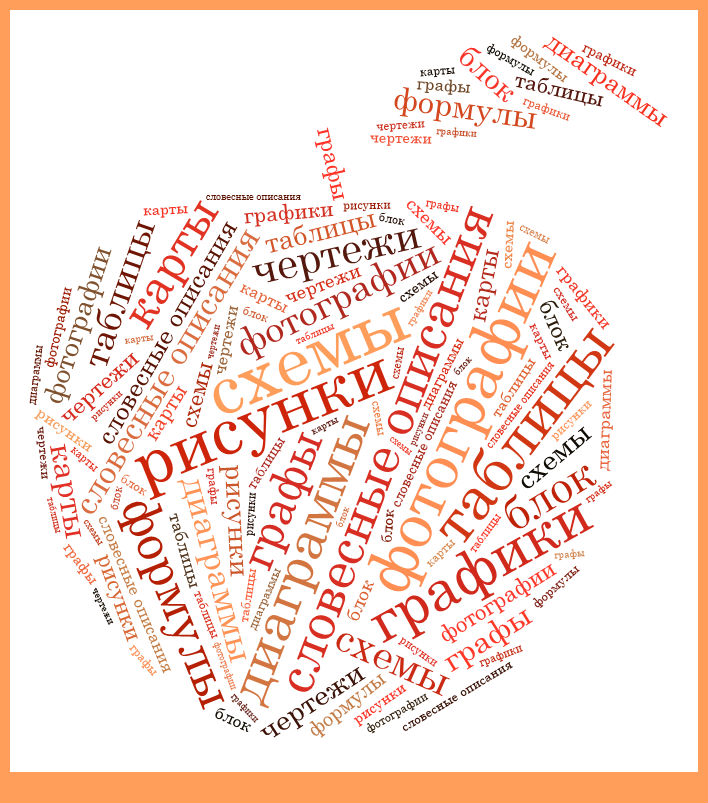 5. Контроль усвоения, обсуждение допущенных ошибок и их коррекция
Облако слов к уроку по теме 
«Инфор-мационное моделиро-вание»
(6 класс).
Заполнить таблицу, используя облако слов.
5. Контроль усвоения, обсуждение допущенных ошибок и их коррекция
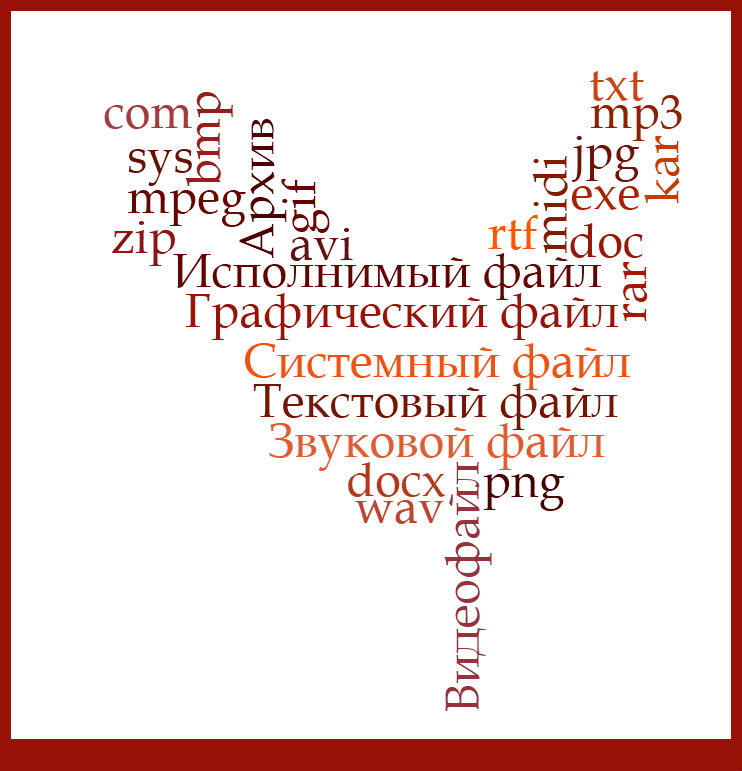 Облако слов к уроку по теме 
«Файлы и файловые структуры»
(7 класс).
Заполнить таблицу, используя облако слов.
6. Творческое применение и добывание знаний в новой ситуации
Подобрать к каждой дате соответствующее событие, пользуясь учебником, справочниками, энциклопедиями.
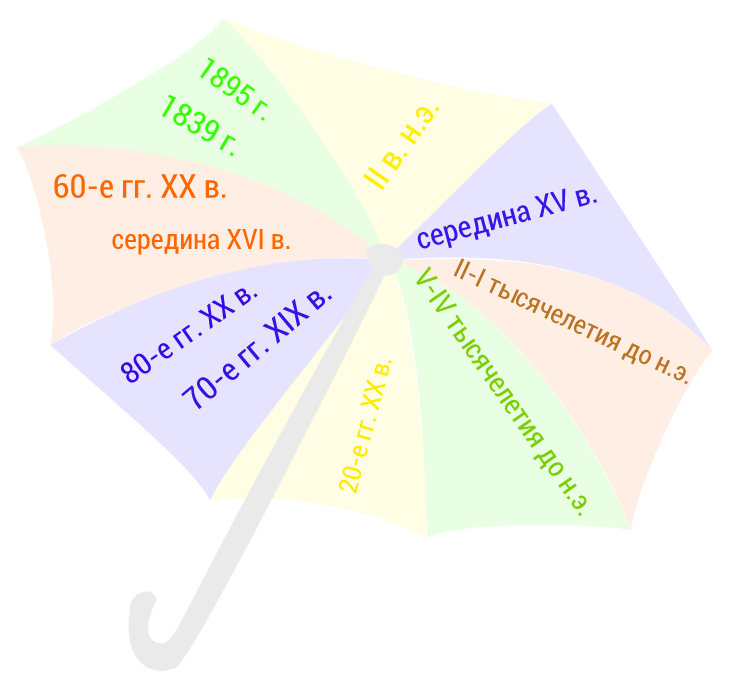 Облако слов к уроку по теме «Хранение информации» (5 класс).
6. Творческое применение и добывание знаний в новой ситуации
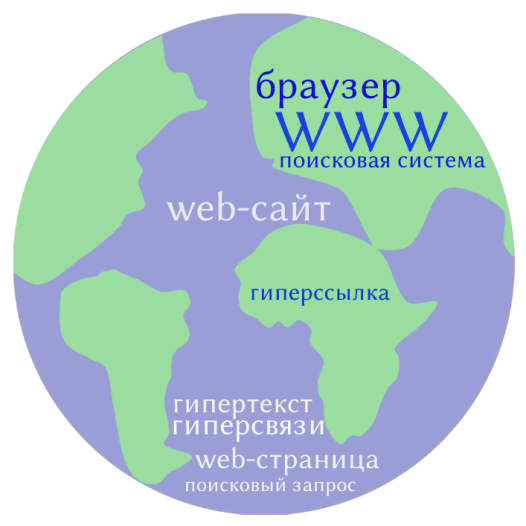 «Живое» облако –интерактивный словарик к уроку (или к ДЗ)
https://wordart.com/edit/7mzgxin0uw7i
Облако слов к уроку по теме «Всемирная паутина» (7 класс).
6. Творческое применение и добывание знаний в новой ситуации
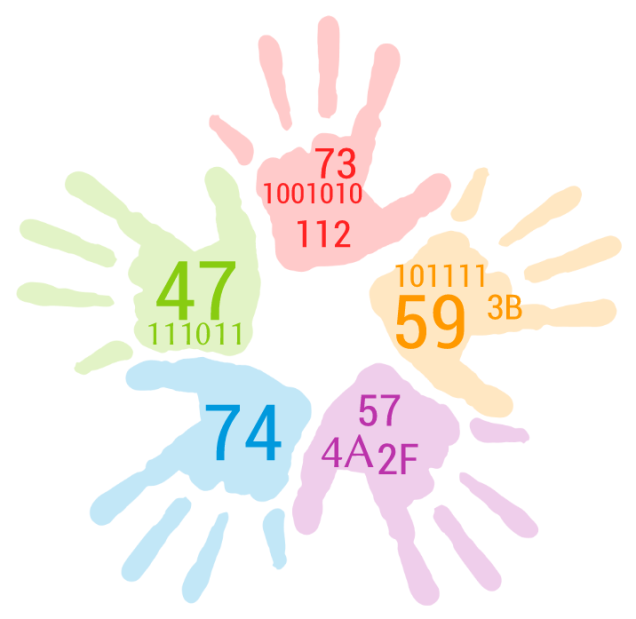 Перевести числа 47, 74, 59 из десятичной системы счисления в 2-ую, 8-ую и 16-ую системы счисления и указать верный ответ.
Облако слов к уроку по теме «Системы счисления»
(8 класс).
6. Творческое применение и добывание знаний в новой ситуации
Облако слов – опорный конспект
1). Самостоятельная работа учащихся с учебником.
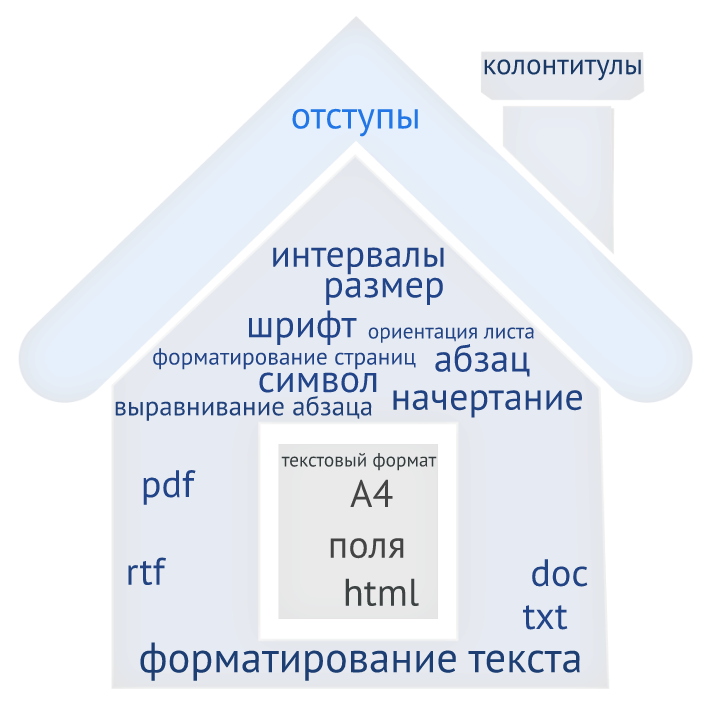 2). Работа в группах «сильный учит слабого».
Облако слов к уроку по теме «Форматирование текста»
(7 класс).
1. Традиционное составление синквейна
Тема «Понятие как форма мышления» 
(6 класс). 
Задание №86, стр. 82, Рабочая тетрадь
Школа
Начальная, средняя
Работают, обучают, изучают
Учебное заведение для получения знаний
Учитель
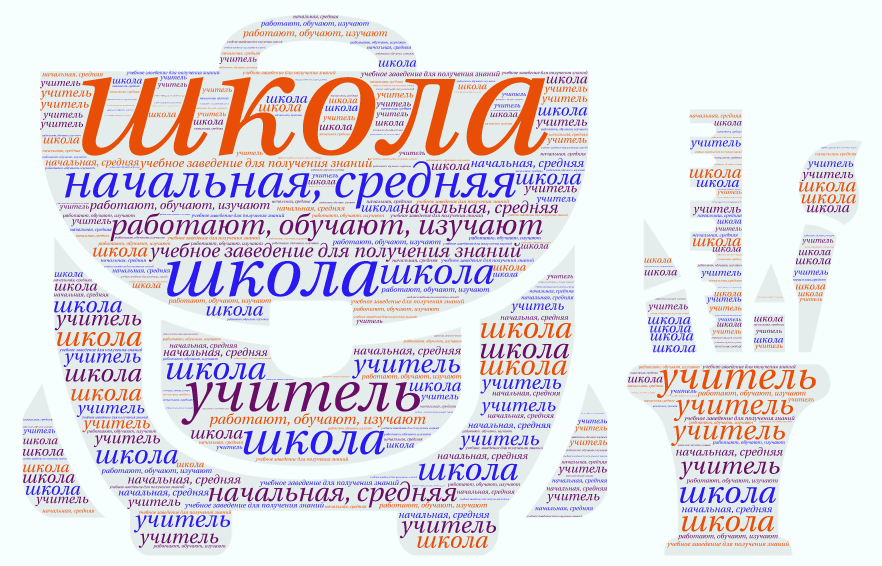 1. Традиционное составление синквейна
Тема «Понятие как форма мышления» 
(6 класс). 
Задание №86, стр. 82, Рабочая тетрадь
Телефон
Сенсорный, многофункциональный
Работает, звенит, помогает
Возможность общения с людьми
Устройство
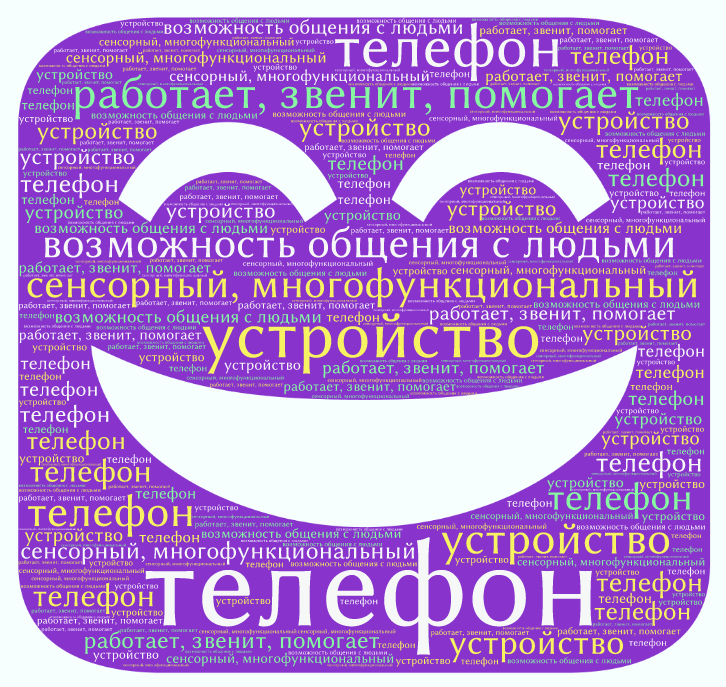 2. Составить рассказ, используя при его составлении слова и фразы данного синквейна
Этап обобщения и систематиза-ции знаний по теме «Файлы и файловые структуры» 
(7 класс)
Файл
Текстовый, звуковой
Создавать, хранить, передавать
Поименованная область внешней памяти
Информация
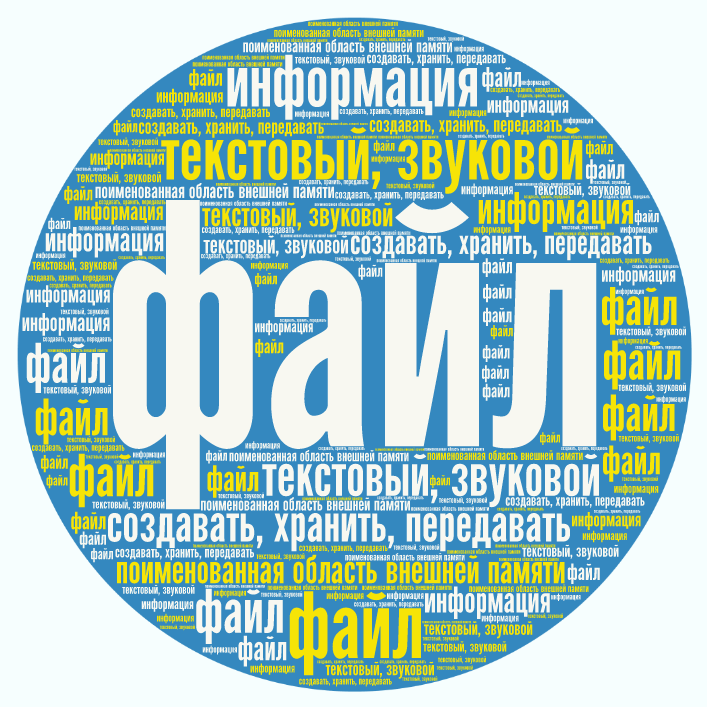 3. Отредактировать готовый синквейн с целью его усовершенствования
Этап первичного закрепления знаний по теме «Информация и её свойства» 
(7 класс)
Информация
Важная, необходимая
Получать, сообщать, передавать
Ею располагая, можно принимать определенное решение
Разъяснения
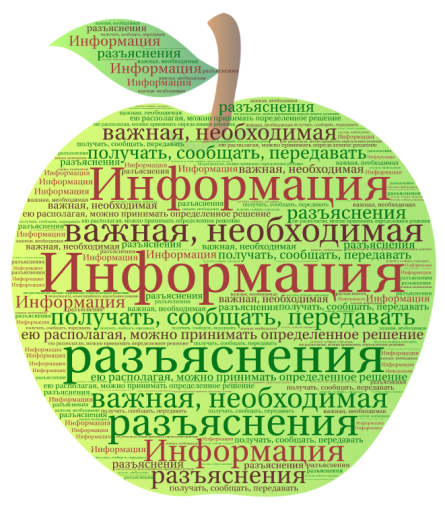 4. Дописать синквейн
Этап первичной проверки понимания  по теме «Хранение информации» 
(5 класс)
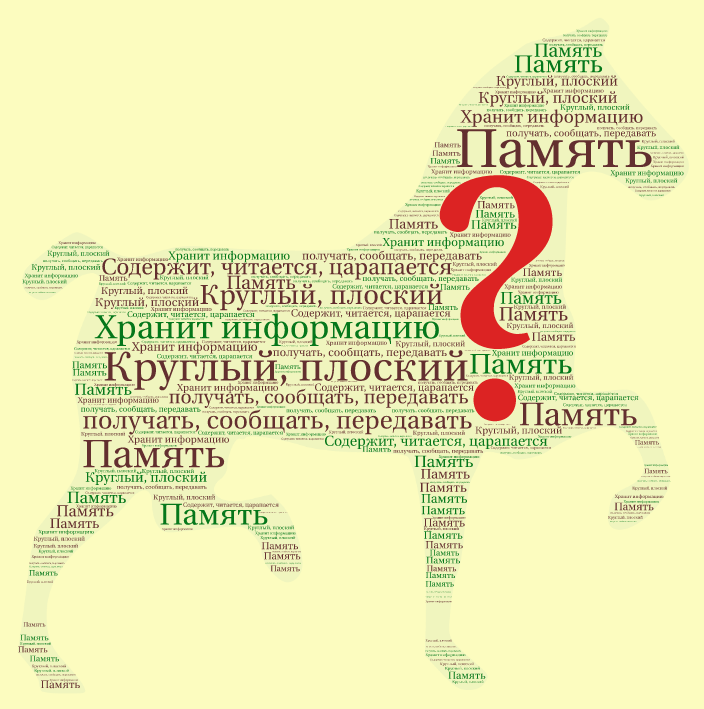 ? 
Круглый, плоский 
Содержит, читается, царапается
Хранит информацию
Память
Диск
4. Дописать синквейн
Этап первичной проверки понимания  по теме «Хранение информации» 
(5 класс)
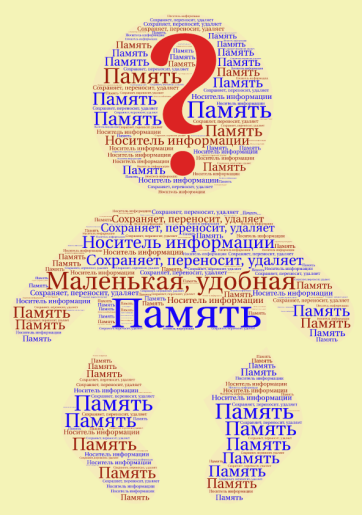 Флэш-память
? 
Маленькая, удобная
Сохраняет, переносит, удаляет
Носитель информации
Память
Внеклассная работа по предмету
Создание логотипа 
для презентации, реферата, творческого задания.
Облако слов-логотип «Нанотехнологии» к проектной работе по теме «Нанотехнологическая информатика» (Мелешкина Д., 10 кл.)
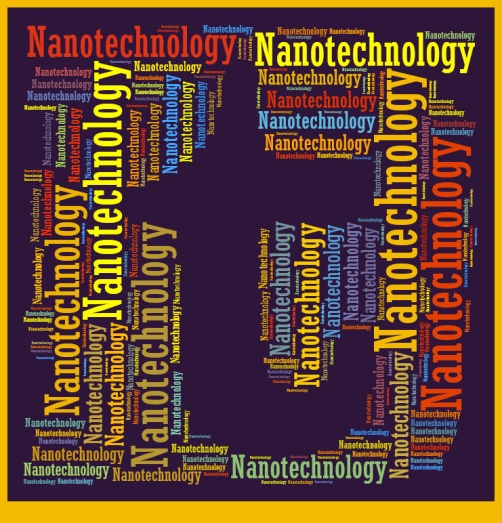 Внеклассная работа по предмету
Создание образа ученого, писателя (портрет, имя, биография, открытия)
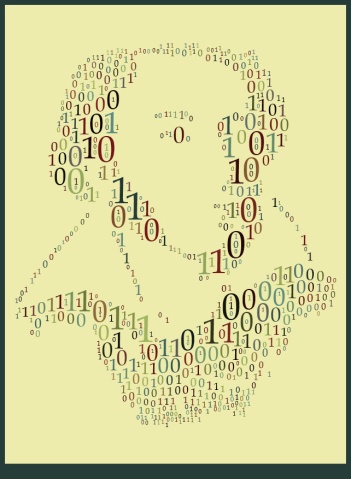 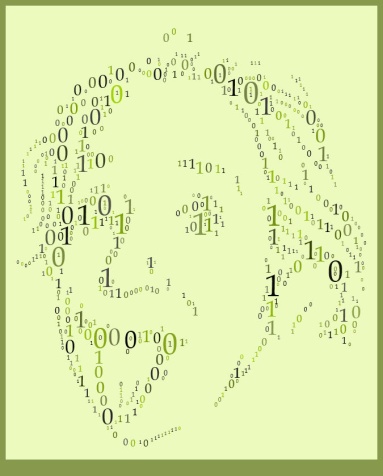 Внеклассная работа по предмету
Предметная «Неделя Информатики»
Создание логотипа команды на облаке слов
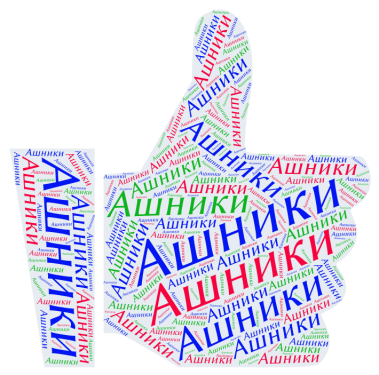 Внеклассная работа по предмету
Предметная «Неделя Информатики»
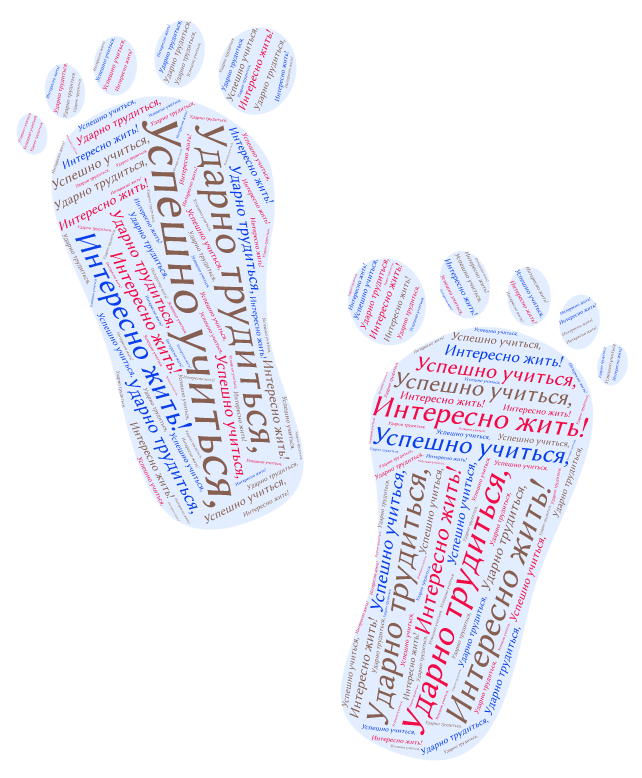 Создание девиза команды в облаке слов
Внеклассная работа по предмету
Предметная «Неделя Информатики»
«Собрать» загадку из отдельных слов в облаке и разгадать её
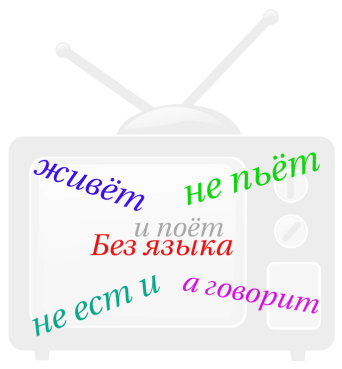 «Без языка живет, не ест и не пьет, а говорит и поет»
Внеклассная работа по предмету
Предметная «Неделя Информатики»
«Собрать» загадку из отдельных слов в облаке и разгадать её
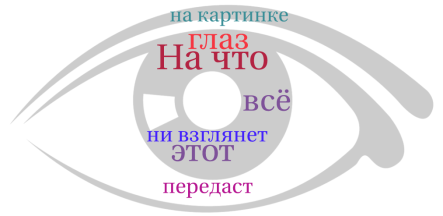 «На что не взглянет этот глаз – все на картинке передаст»
Внеклассная работа по предмету
Предметная «Неделя Информатики»
«Собрать» загадку из отдельных слов в облаке и разгадать её
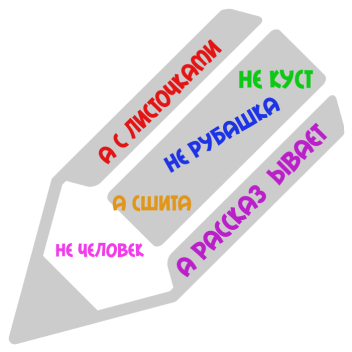 «Не куст, а с листочками, не рубашка, а сшита, не человек, а рассказывает»
В работе классного руководителя
Облака-логотипы к мероприятиям в классе
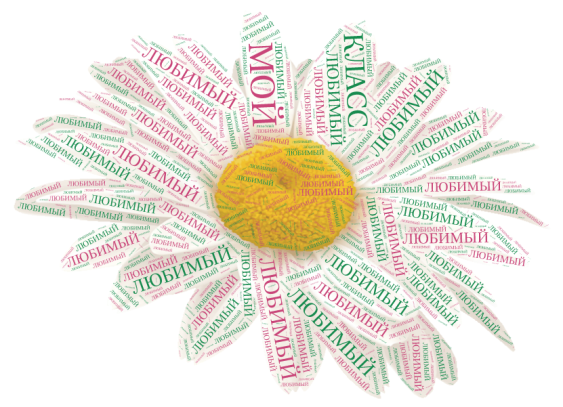 В работе классного руководителя
Облака - поздравительные открытки
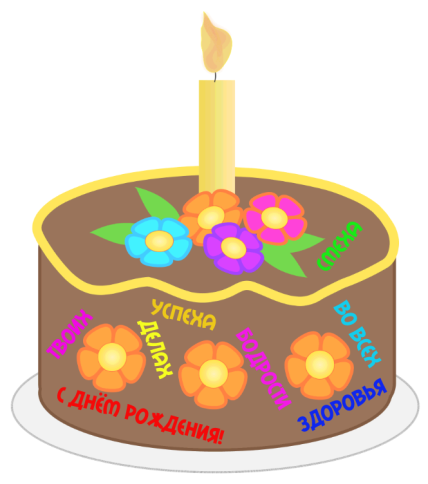 В работе классного руководителя
Облако - пригласительная на родительское собрание
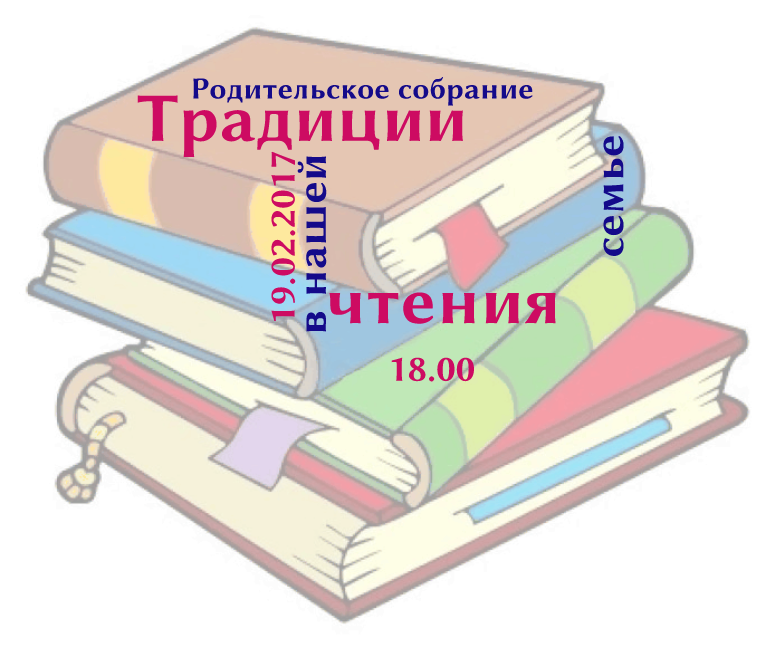 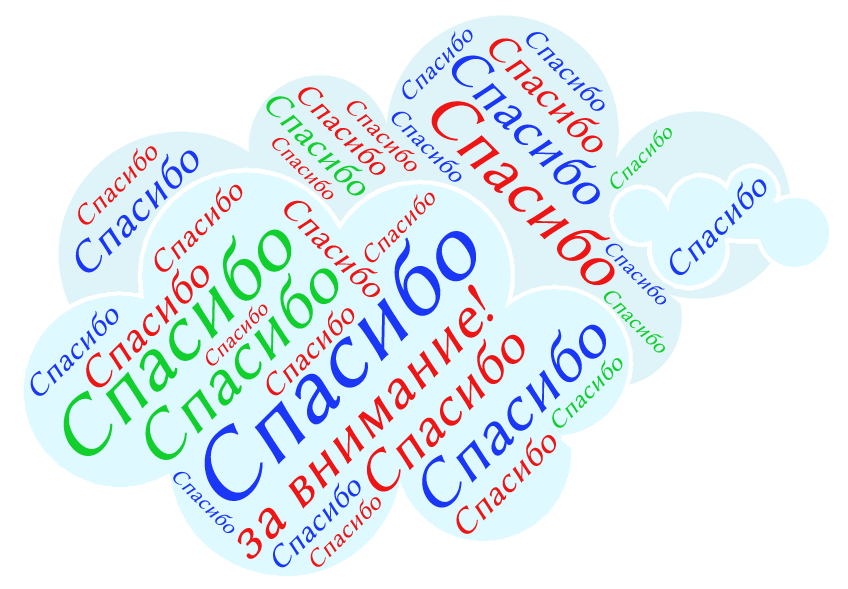 «Применение online-сервисов при реализации дидактических приемов на уроках информатики»